НАШ КРАЕВЕДЧЕСКИЙ МУЗЕЙ «Моя малая родина»
Интерактивная экспозиция школьного музея МБОУ «Сахаптинская СОШ», Назаровского района
Визитная карточка

         Наш музей был создан в 2006 году.  За время существования  он объединил более ста ребят – членов объединения дополнительного образования «Искатели». Направление деятельности музея – краеведческое. Здесь собраны материалы по истории села Сахапты и деревень, входящих в состав Сахаптинской сельской администрации,  участию сахаптинцев в Великой Отечественной войне,  быту сельчан в 50-60-е годы ХХ века.   Мы стараемся бережно хранить память  о прошлом.
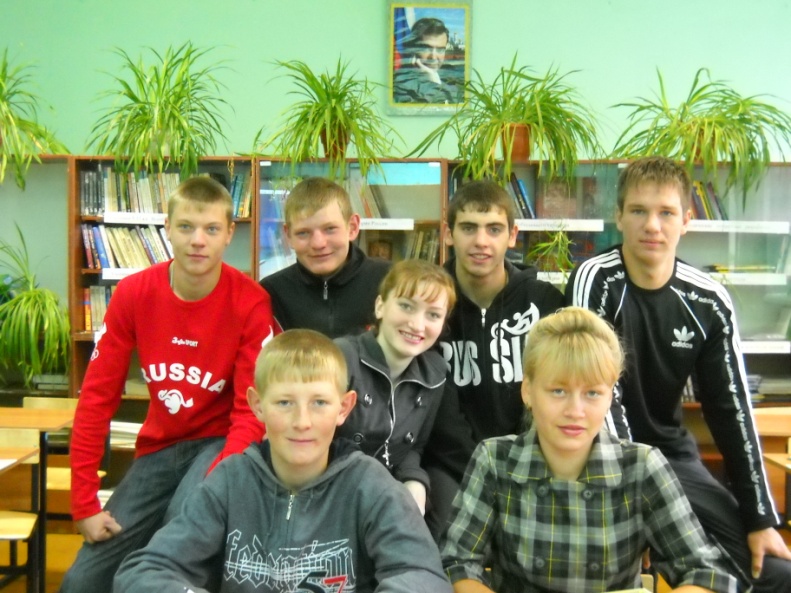 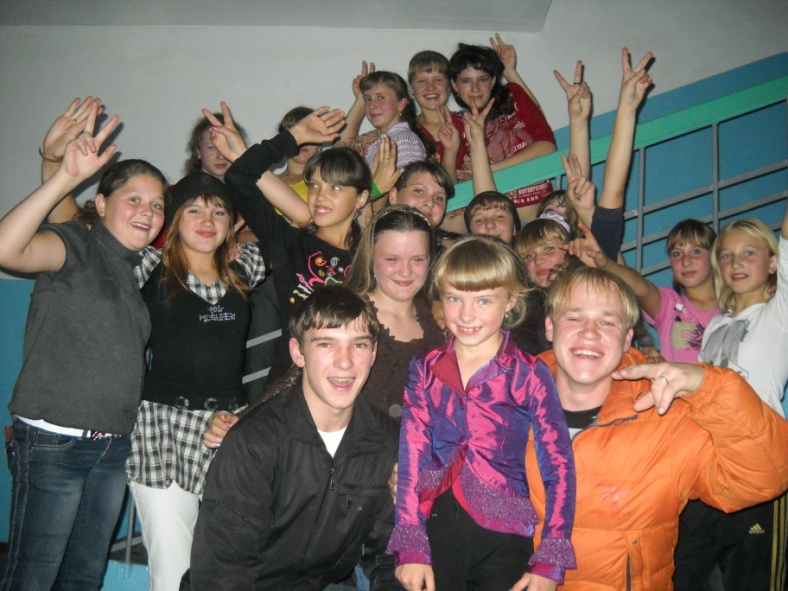 Члены объединения дополнительного образования «Искатели»
На базе музея Сахаптинской средней школы работает объединение дополнительного образования «Искатели». Основным направлением деятельности объединения является изучение истории края, района, села – всего, что принято называть «малой родиной».  Через поисковую, исследовательскую,  проектную деятельность учащиеся изучают историю семьи, знакомятся с тем, как отразились события «большой истории» в «истории малой». Это очень важно для ребят. Такая деятельность  способствует пробуждению чувства сопричастности к тому, чем жили твои предки…  Ребята не раз были участниками научно-практических конференций, на которых представляли краеведческий материал.
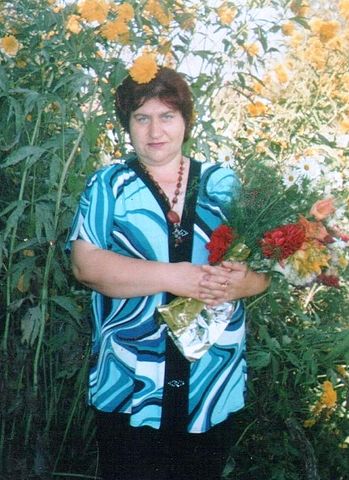 Руководитель музея – учитель истории
 Джебко Галина Павловна
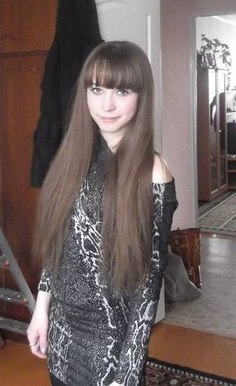 В нашем музее представлено пять экспозиций:

экспозиция «История села Сахапты и деревень, входящих в состав Сахаптинской сельской администрации»; 

экспозиция «Связующая нить»;
 
экспозиция «Поклонимся великим тем годам»;

экспозиция «Из истории Сахаптинской школы»;

экспозиция «Быт сельчан в 50-70-е годы ХХ века»
Рассказывает Елена Гущина – председатель Совета музея
Добро пожаловать!
Экспозиция «История села Сахапты и деревень, входящих в состав Сахаптинской сельской администрации»
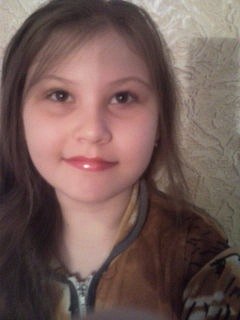 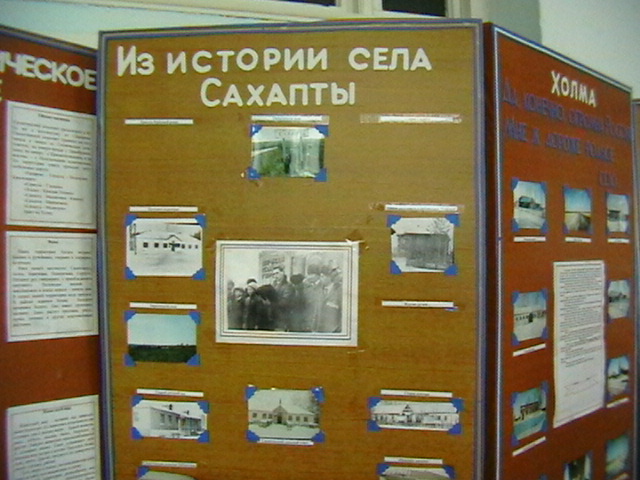 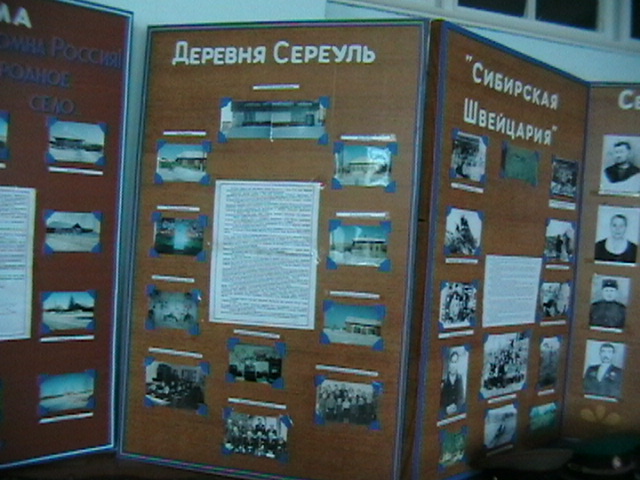 Рассказывает Юлия Шкуратова - экскурсовод
Эта экспозиция состоит из 8 стендов, которые скреплены в виде «книжки».  На  каждом из них размещена информация об истории села, его людях. На фотографиях,  как старых, так и современных, отражены основные этапы  становления и развития населенного пункта, а также запечатлены красивейшие уголки природы.
Экспозиция «Связующая нить»
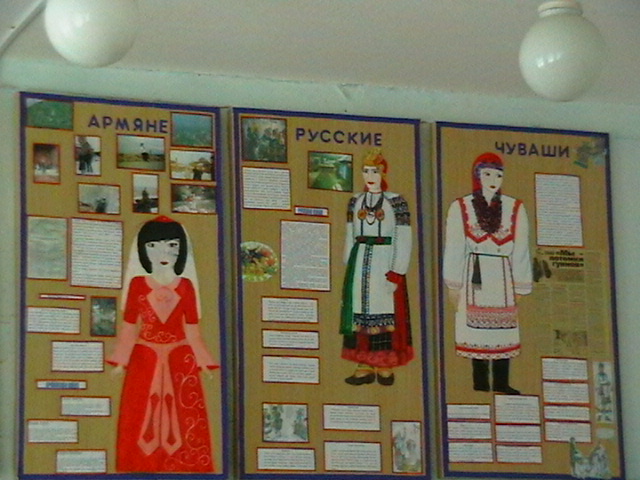 Эта экспозиция появилась в результате реализации музейного проекта «Связующая нить». Мы решили узнать историю, познакомиться с культурой и бытом  представителей тех национальностей, которые проживают на территории нашего села.
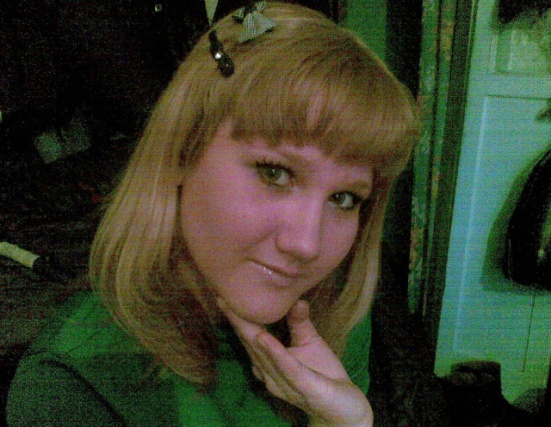 На шести стендах, посвященных русским, украинцам, белорусам, армянам, чувашам, немцам размещена собранная нами информация о народных играх, блюдах национальной кухни, обычаях и поверьях народа. Также посетители музея могут познакомиться с особенностями национального костюма.
Рассказывает Вера Фролова - 
экскурсовод
Экспозиция «Быт сельчан в 50-70-е годы ХХ века»
Быт сельчан – одна из самых интересных экспозиций нашего музея. 
Уютный уголок сельского дома, большая русская печь, круглый стол со старинным самоваром, старушка за прялкой – всё это передает нам атмосферу, в которой росли и воспитывались наши бабушки и мамы.  А еще старинные утюги, вышитые рушники, кем-то сплетенные лапти…Эта экспозиция  всегда вызывает интерес у гостей нашего музея, особенно у младших школьников.
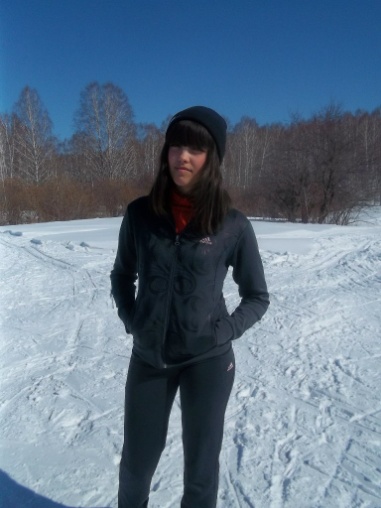 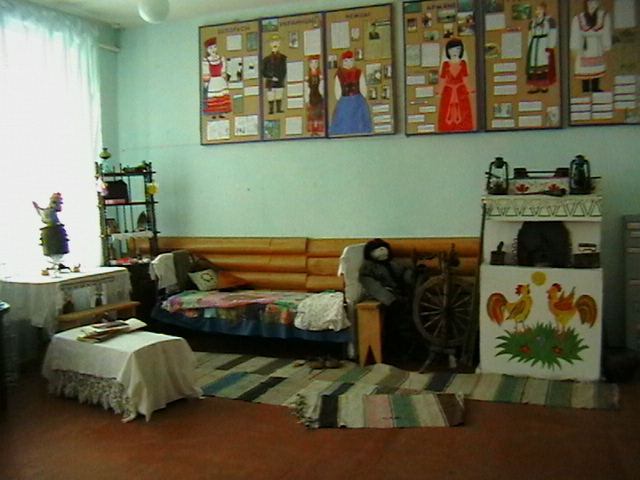 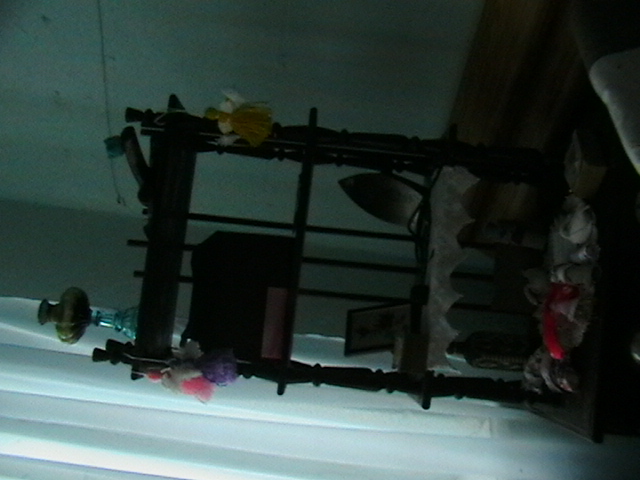 Рассказывает Диана Ветошкина - экскурсовод
Экспозиция «Из истории Сахаптинской школы»
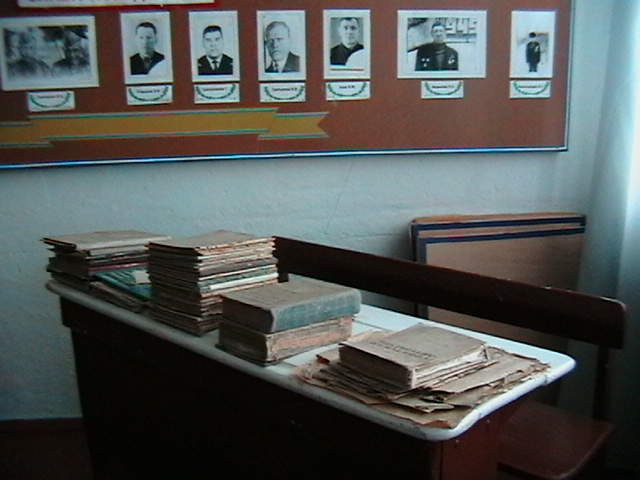 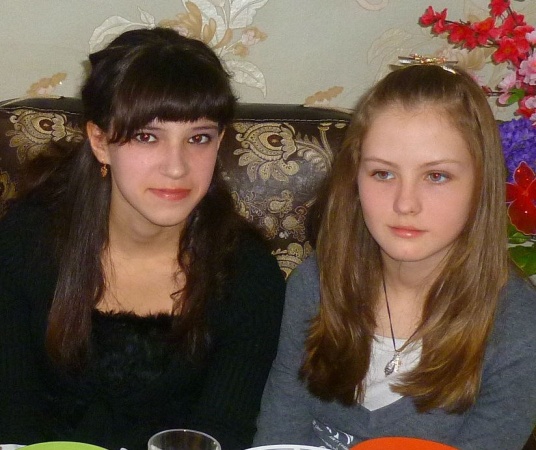 Рассказывают Наталья Настенко и Дарья Рябинина – члены кружка «Искатели»
Всех учащихся нашей школы  неизменно привлекает  эта экспозиция. Можно посидеть за партой с откидывающейся крышкой, полистать старые учебники 40-50-х годов, посмотреть пожелтевшие от времени классные журналы военных и первых послевоенных лет. И еще, конечно, можно познакомиться с историей
 родной школы.
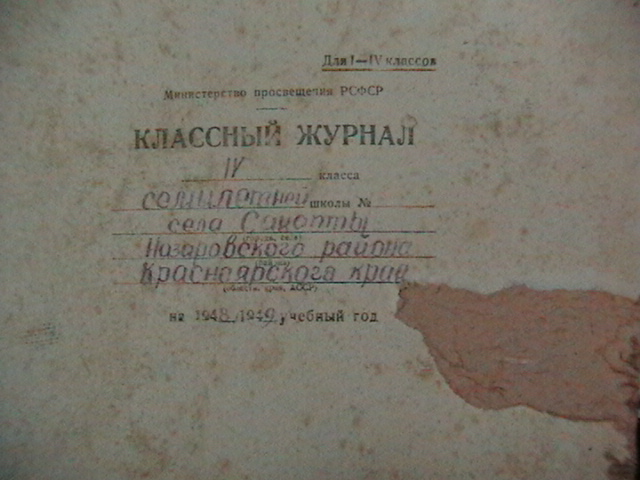 Главной  экспозицией нашего музея, созданной в результате реализации музейного проекта «Книга Памяти села Сахапты» стала экспозиция 
«Поклонимся великим тем годам». Она посвящена участию наших земляков в Великой Отечественной войне. Создавая экспозицию, объединение «Искатели» провело огромную работу: были собраны и отсканированы фотографии ветеранов войны, которые уже давно ушли из жизни, но память о них бережно хранят их родные. Заходя в музей, каждый из ребят видит на больших стендах фотографии родственников, знакомых, соседей – людей, которые были простыми солдатами Великой Победы.
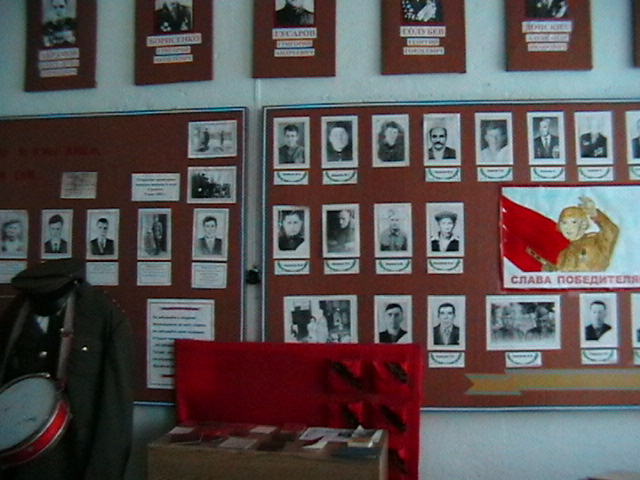 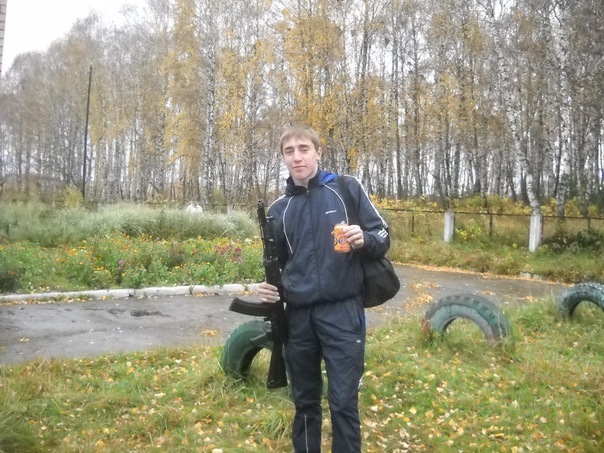 Рассказывает Джебко Виталий – активист музея
Экспозиция «Поклонимся великим тем годам»
Актуальность экспозиции

   Всё дальше уходят от нас годы Великой Отечественной, всё меньше остаётся в живых главных свидетелей той войны – ветеранов, которые могли бы донести до нас  через живое слово всю правду о том трагическом времени.  
    Из памяти людей постепенно стираются воспоминания о родственниках, сражавшихся на фронтах Великой Отечественной. Зачастую информация о том, что прадед или дед воевали, становится для некоторых ребят настоящим открытием. 
   В условиях, когда теряется историческая память, принижается роль нашей страны в победе над врагом, особенно актуальной  проблемой является  проблема сохранения  исторической памяти народа. 
  Чтобы сохранить  память о  земляках – участниках Великой Отечественной войны  мы и создали эту экспозицию.
Цель экспозиции:

сохранение  памяти о земляках- участниках Великой Отечественной войны.

Задачи экспозиции:

привлечение внимания учащихся к наиболее значимым событиям Великой Отечественной через изучение боевого пути земляков;

организация работы по сбору материала о родственниках, жителях села, участвовавших в боевых действиях, а также тружениках тыла;

- воспитание  патриотизма на примерах  жизни  родственников, знакомых, односельчан.
Ожидаемые результаты:
вовлечение учащихся школы и их родителей в поисково-краеведческую работу;

повышение интереса к истории Великой Отечественной войны,  подвигу народа
Тематико-экспозиционный план экспозиции
Экспозиция состоит из пяти подразделов, представленных отдельными стендами:

«Вставай, страна огромная!»
(стенд с изображением известного плаката)





 2.  «Наши земляки – Герои Советского Союза»
(шесть стендов (вверху) с портретами 
назаровцев –  Героев Советского Союза)
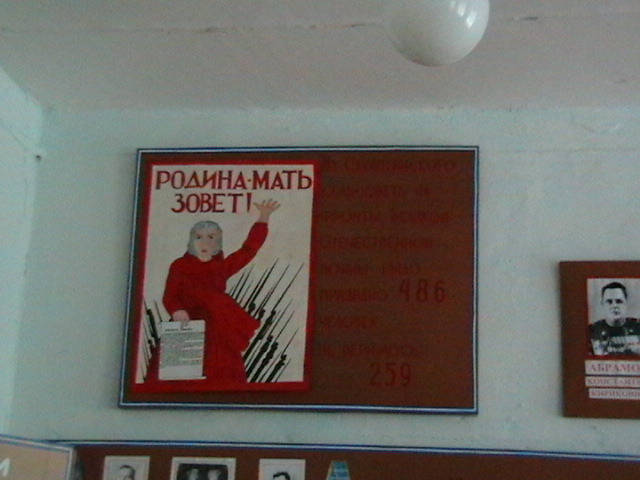 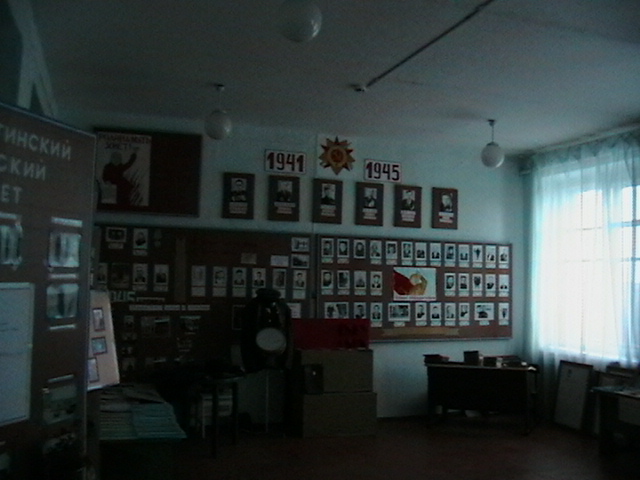 3.  «Простые солдаты Великой Победы»
( часть большого  стенда посвящена ветеранам,
 которые и сегодня в строю)












«Только  он  не вернулся из боя…»
(часть стенда посвящена погибшим,
 а также пропавшим без вести)
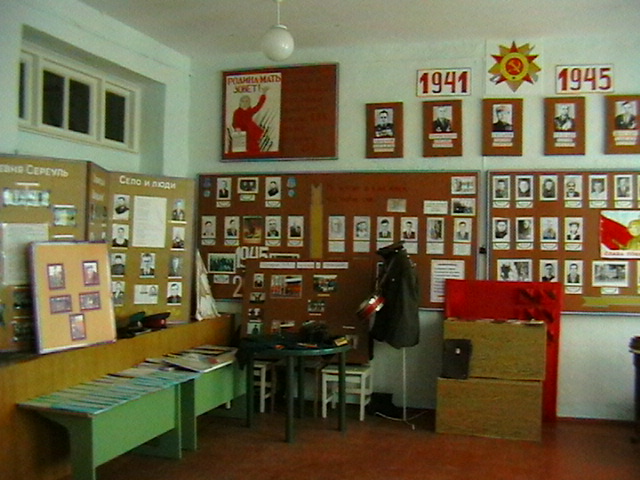 5. «Никто не забыт, ничто не забыто…»
(стенд посвящен ветеранам, 
которые ушли из жизни в 70-80-90-е годы)
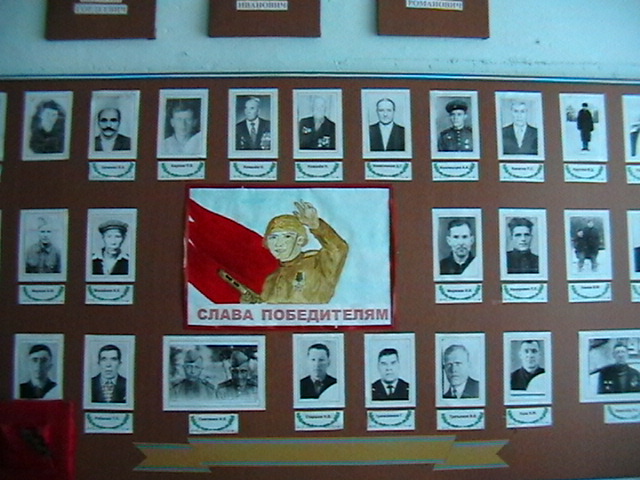 Данная экспозиция играет большую роль в воспитательно-образовательном процессе школы.  Разработана экскурсия для трех возрастных групп: младших школьников, учащихся среднего звена и старшеклассников. Материалы экспозиции используются при проведении Вахты Памяти (в мае каждого года), Уроков Мира (1 сентября), уроков из программы национально-регионального компонента и др.
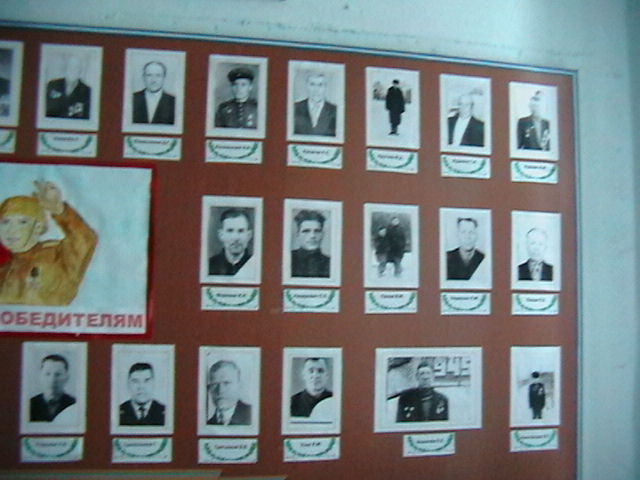 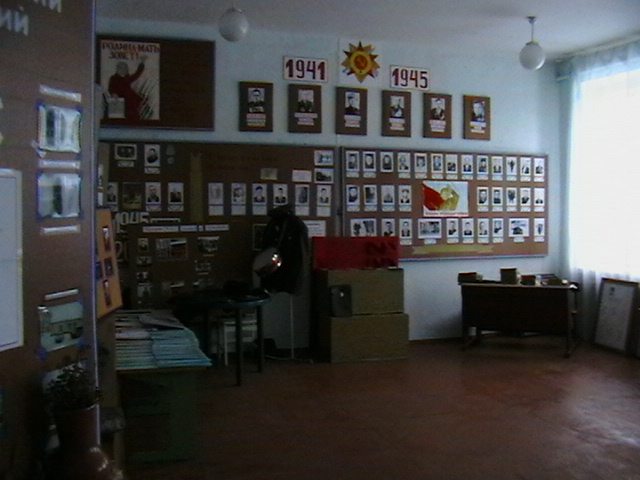 Говорят дети:
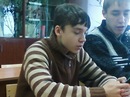 Илья Шереметьев, 11 класс:
В музее есть фотография моего прадеда. Он умер давно, еще до моего рождения. Но я знаю, что он воевал и сделал всё, чтобы на земле был мир…
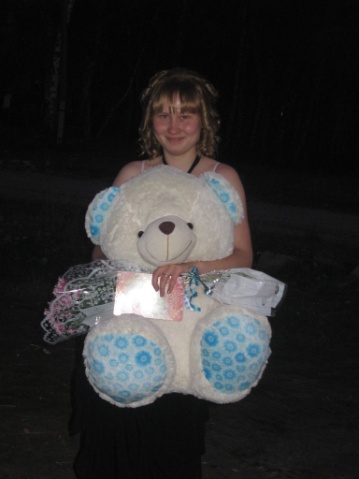 Светлана Гущина, выпускница школы:
Мой дедушка – ветеран Великой Отечественной. Он очень старенький и сильно болеет. Дедушка воевал с японцами. Благодаря ему, я много знаю о той войне…
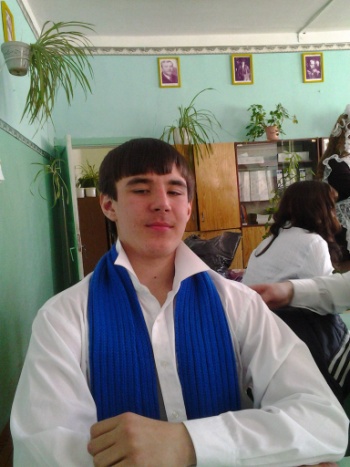 Антон Ядоменко, 9 класс:
 Я много знаю о войне, потому что изучал боевой путь своего прадеда…
Говорят учителя:
Рагимова Любовь Джабраиловна, учитель русского языка:
   Мой дед,  Липнягов Василий Феофанович,  воевал в составе знаменитой 62-й армии, защищавшей Сталинград.  Я рада, что его  имя до сих пор помнят…
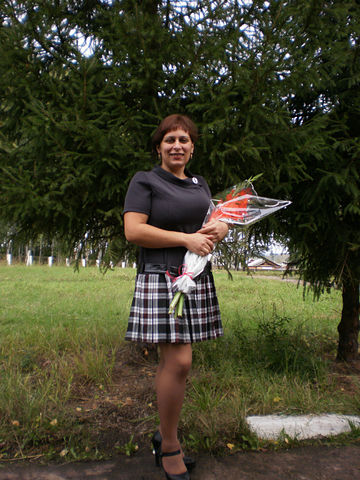 Гущина Елена Ивановна, воспитатель ГПД:
  Историю жизни своего деда Константина Васильева мне пришлось изучать вместе с дочерьми – Ириной и Анастасией. Он был веселым человеком и храбрым воином. Думаю, что мои дочери обязательно расскажут о нем своим детям…
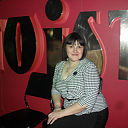